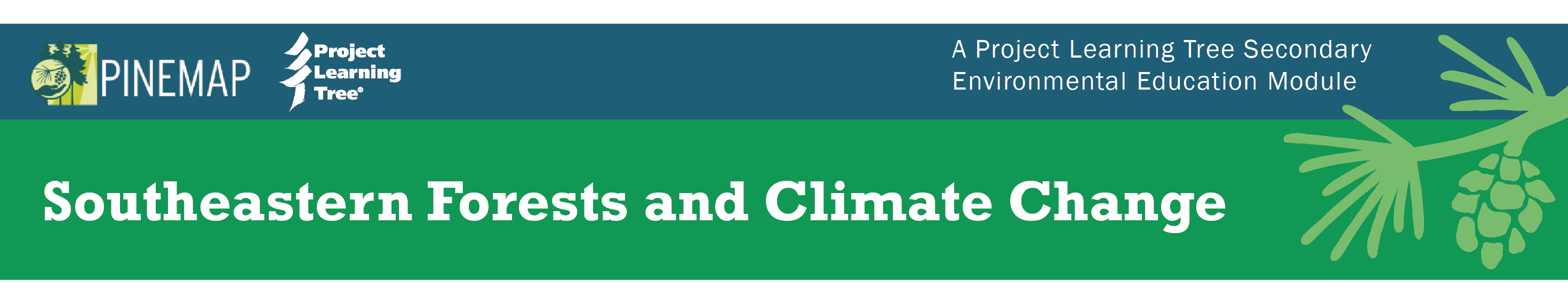 Creating Column Graphs in Excel®
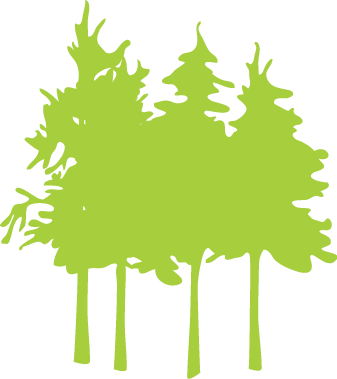 Activity 6: 
Mapping Seed Sources
Using Excel to Make a Column Graph
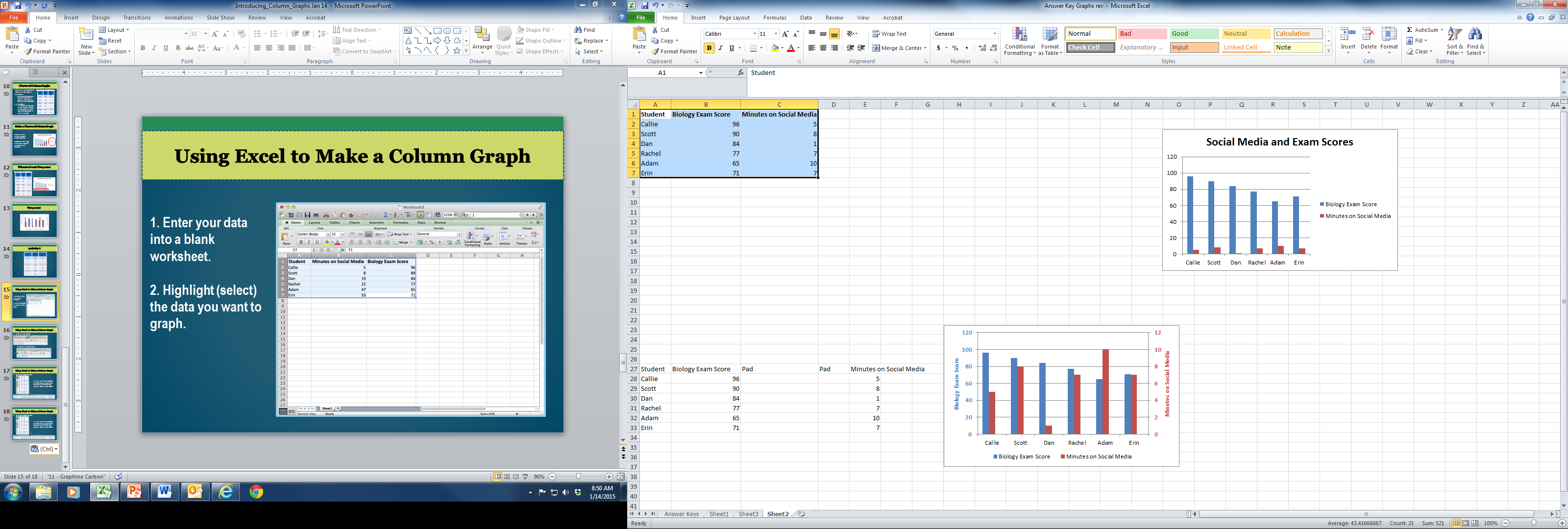 1. Enter your data into a blank worksheet.

2. Highlight (select) the data you want to graph.
Using Excel to Make a Column Graph
Click on the Insert tab.
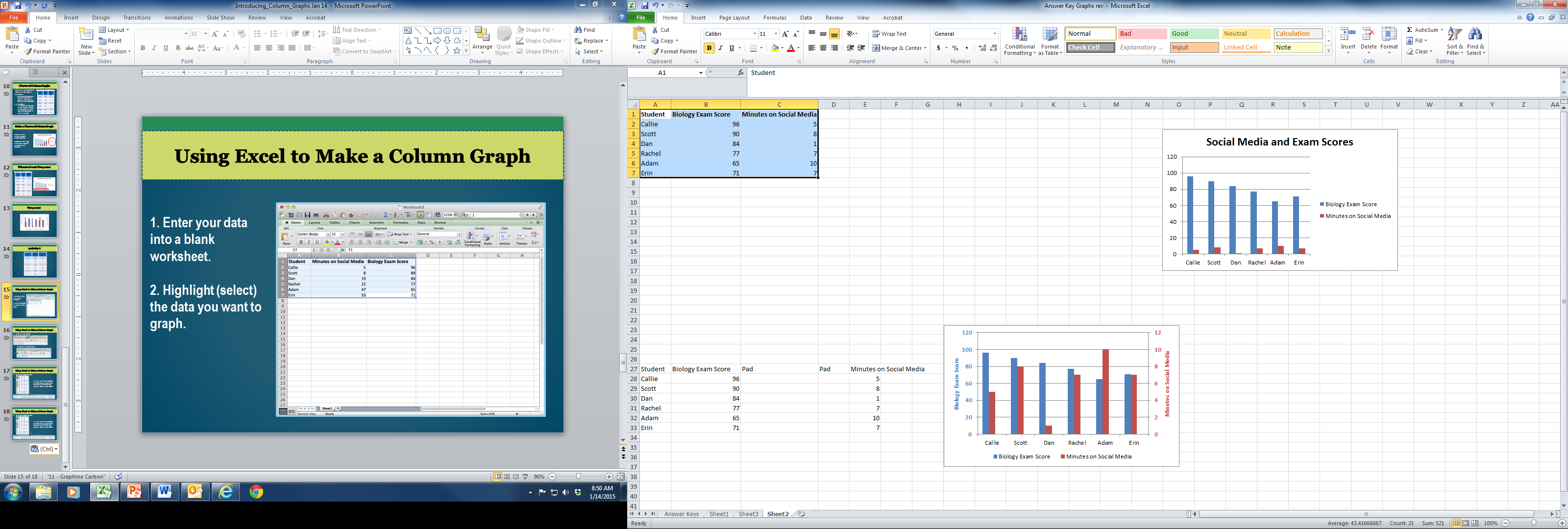 Click on the Column icon.
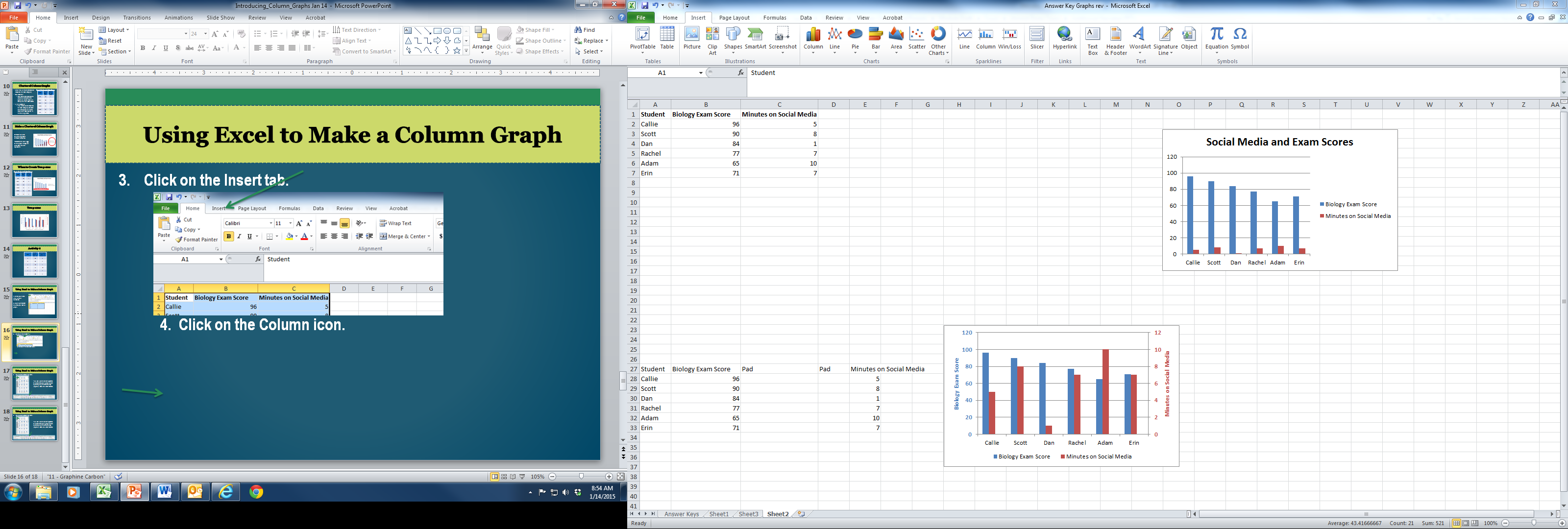 Using Excel to Make a Column Graph
Choose Clustered Column.
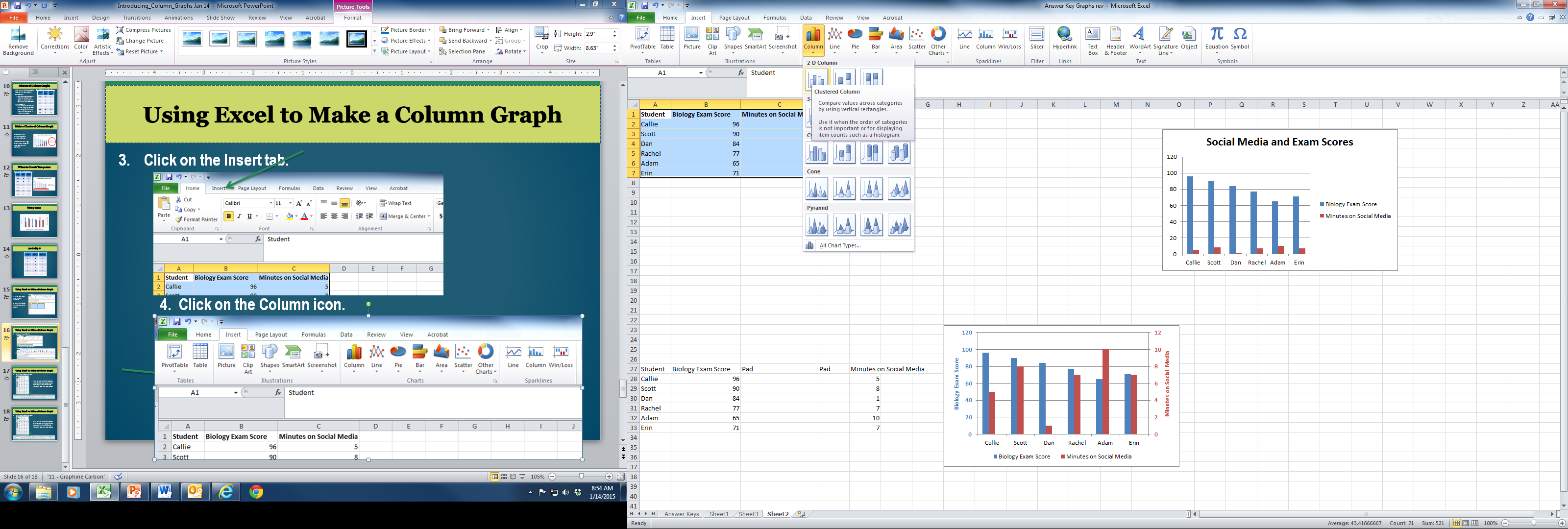 You can use the Layout tab to customize your graph (chart) by changing the title, the key (legend), axes, and other features.
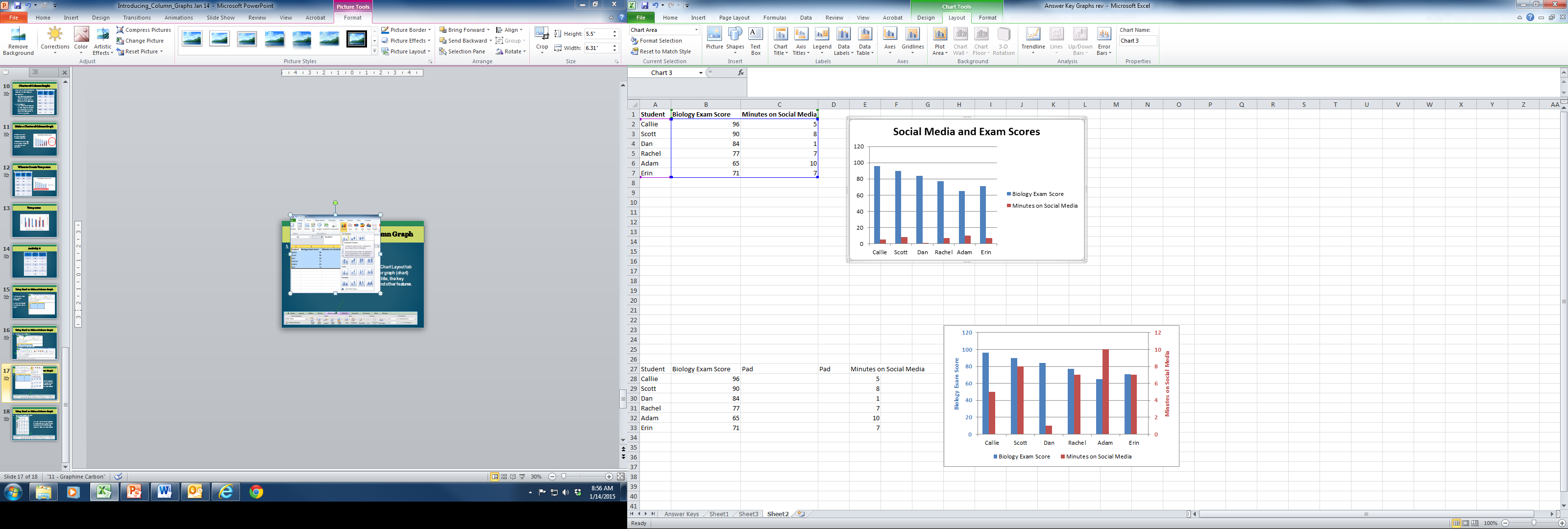 Creating Two y-axes
Insert two blank columns between your data.
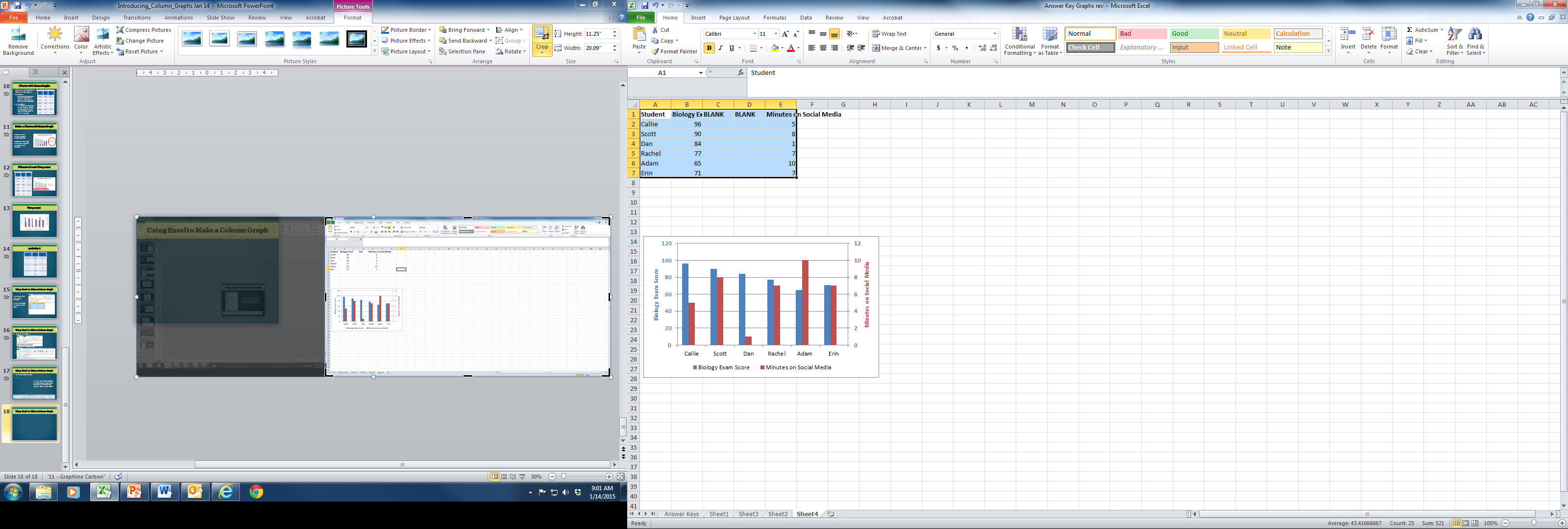 Creating Two y-axes
Delete “BLANK” from your legend.
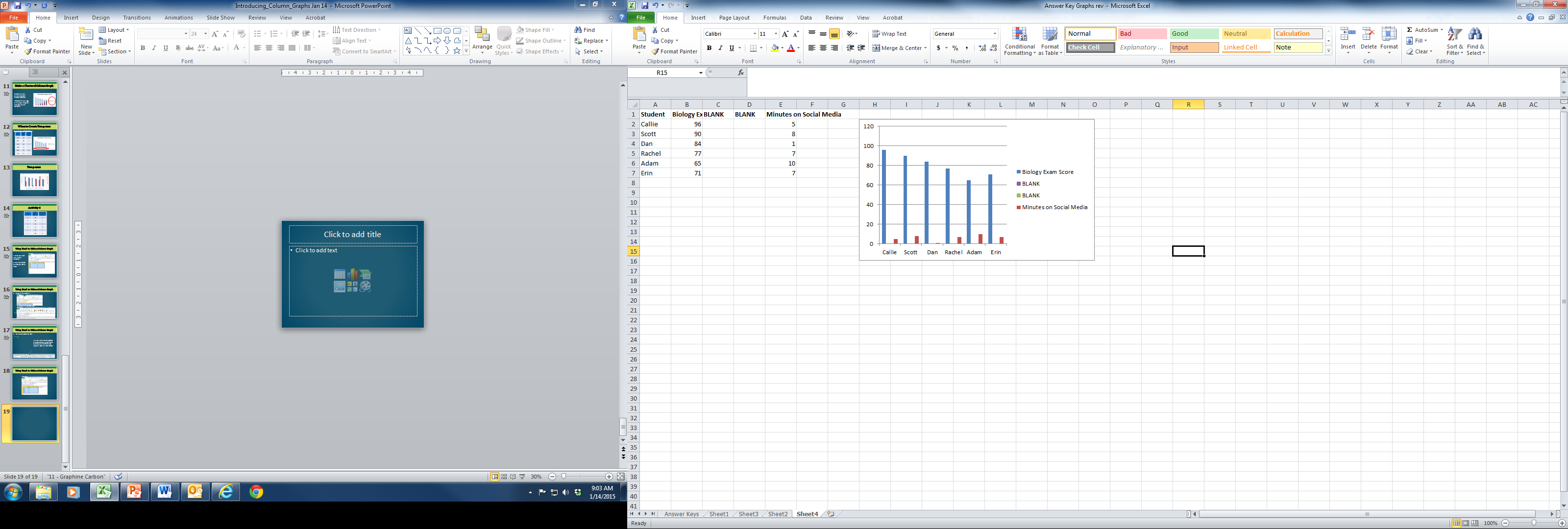 Creating Two y-axes
Click column that contains the data you want shown on the second y-axis.
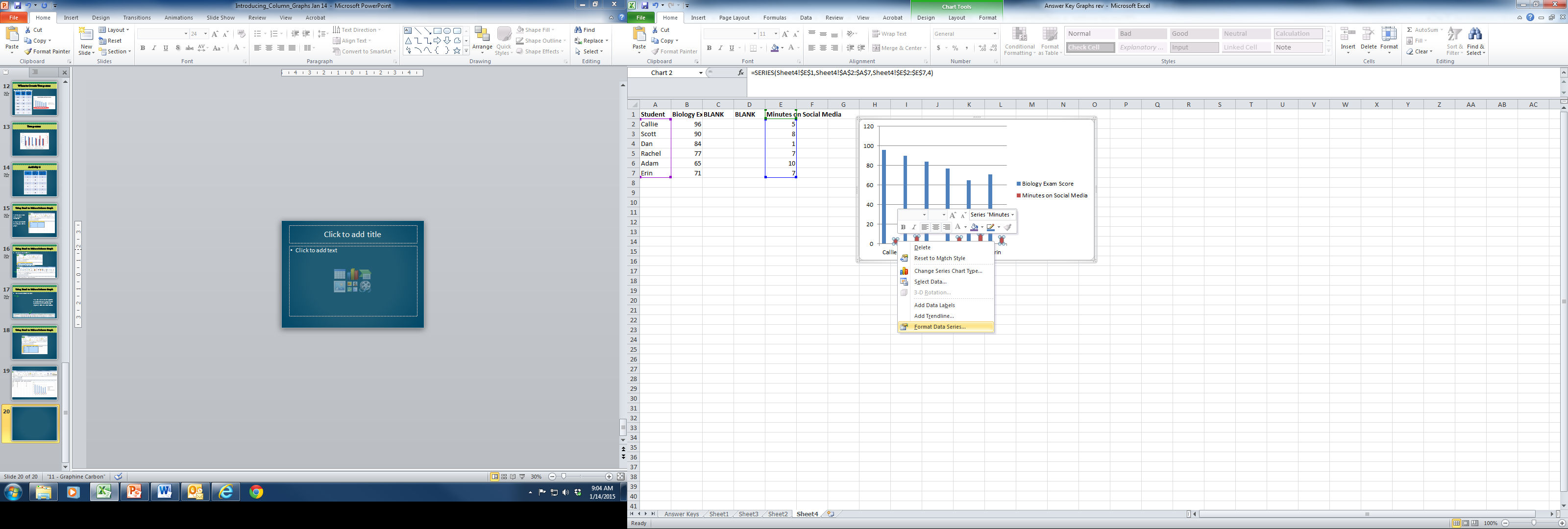 Click Format Data Series.
Creating Two y-axes
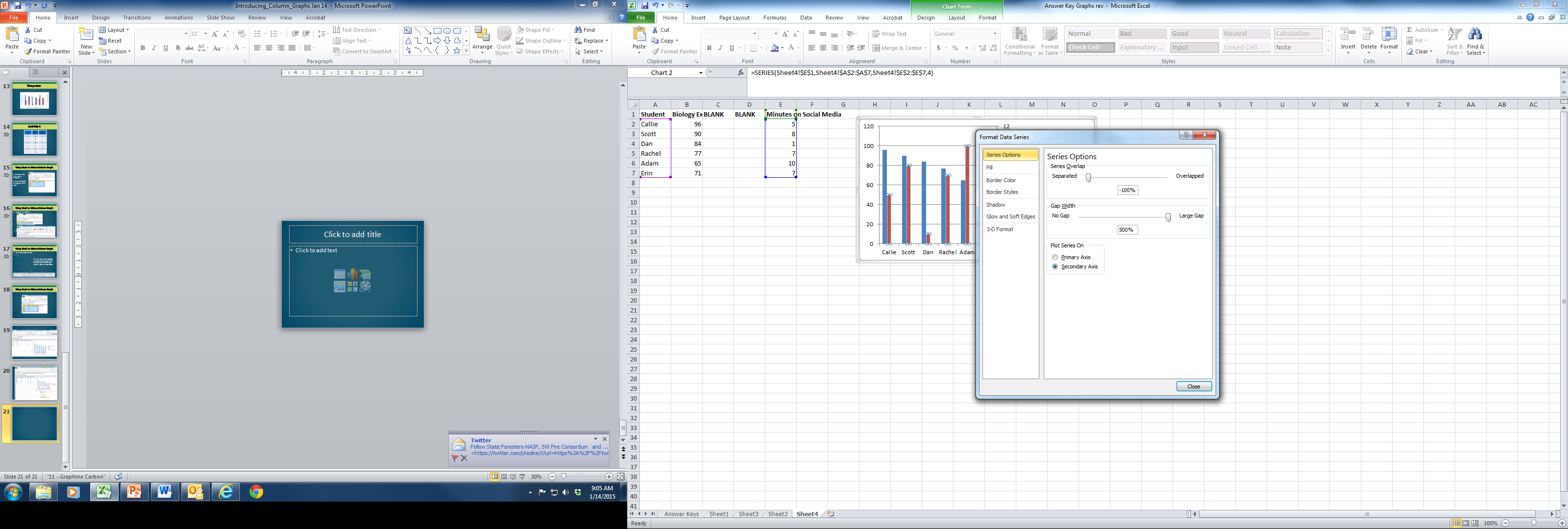 Click Secondary Axis.
Adjust Series Overlap and Gap Width.
Creating Two y-axes
Add titles for the axes (include the measurement units).
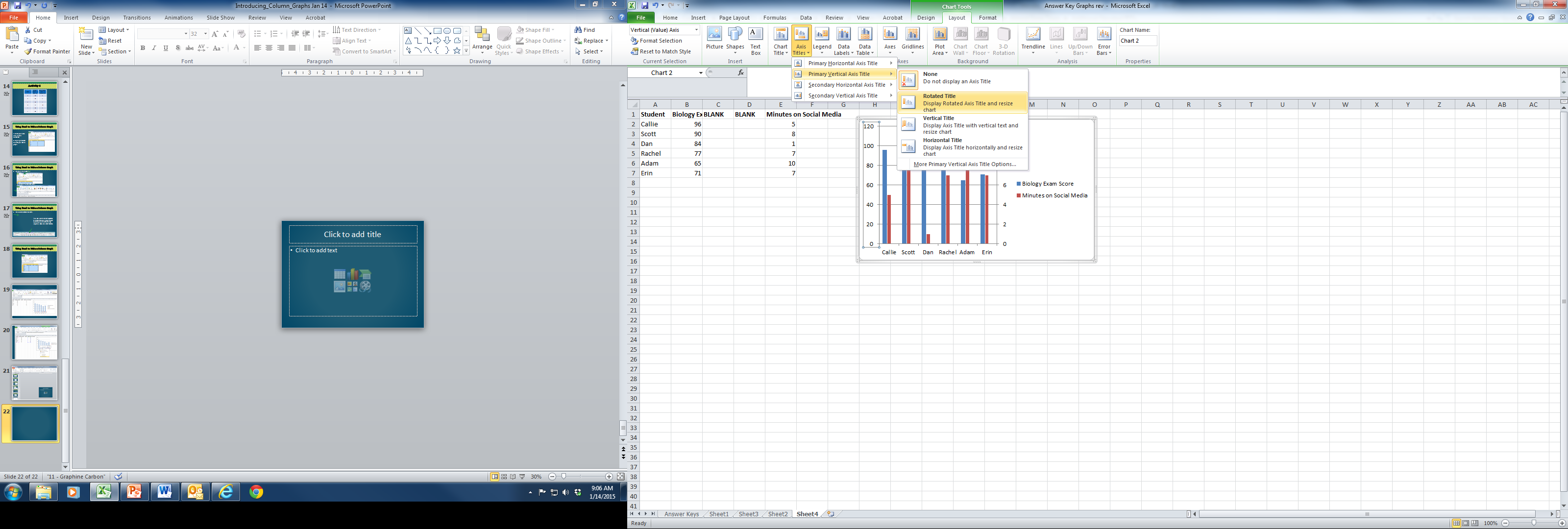 Creating Two y-axes
Use the Layout tab to customize your graph.
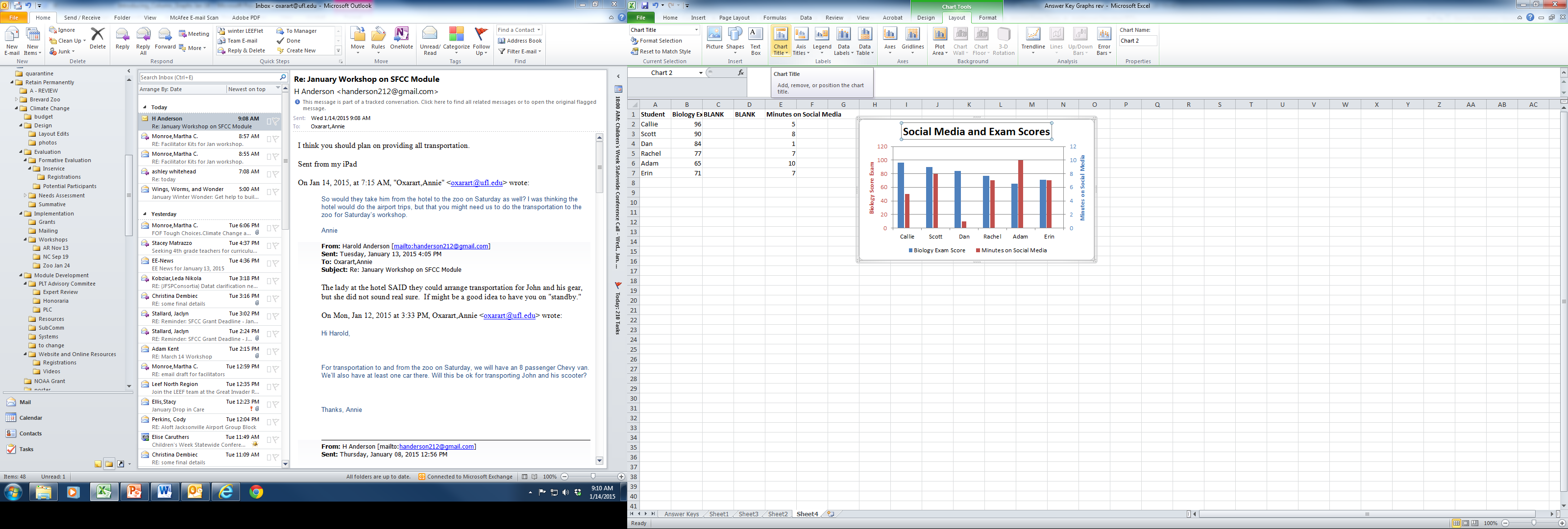